Краеведческая игра«Призрак старого города»
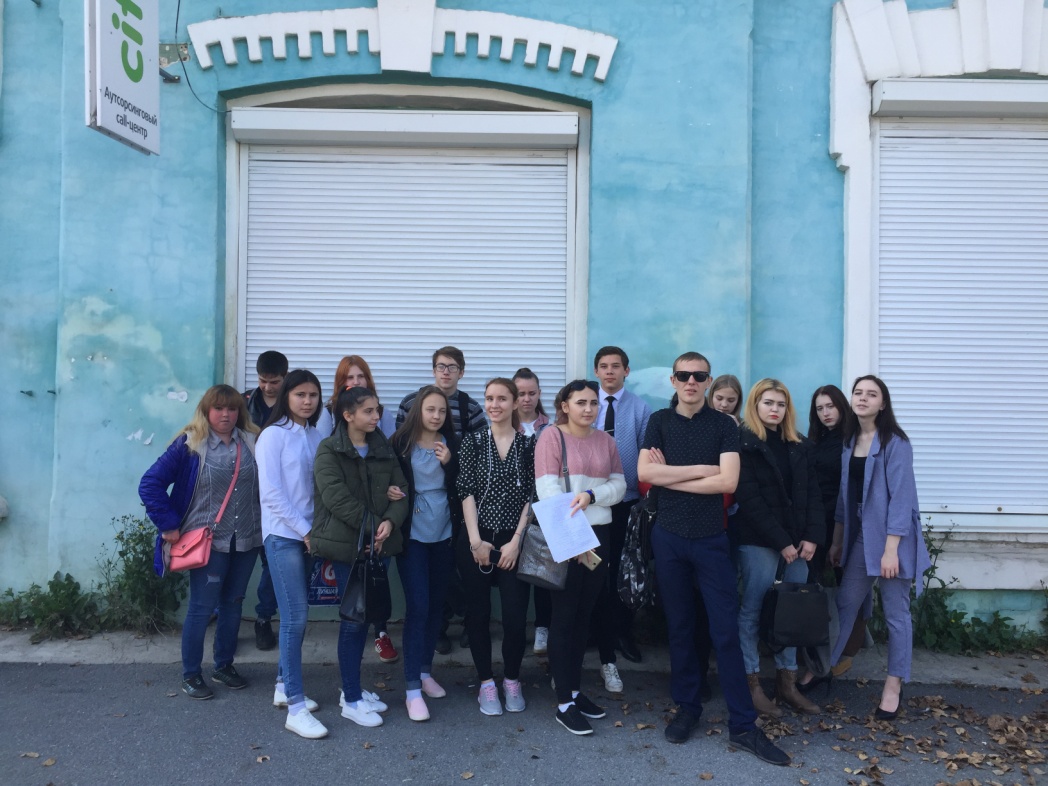 Группа 1СД
Мы способны не только найти нуждающихся в страховании, но и раскрыть все тайны города!
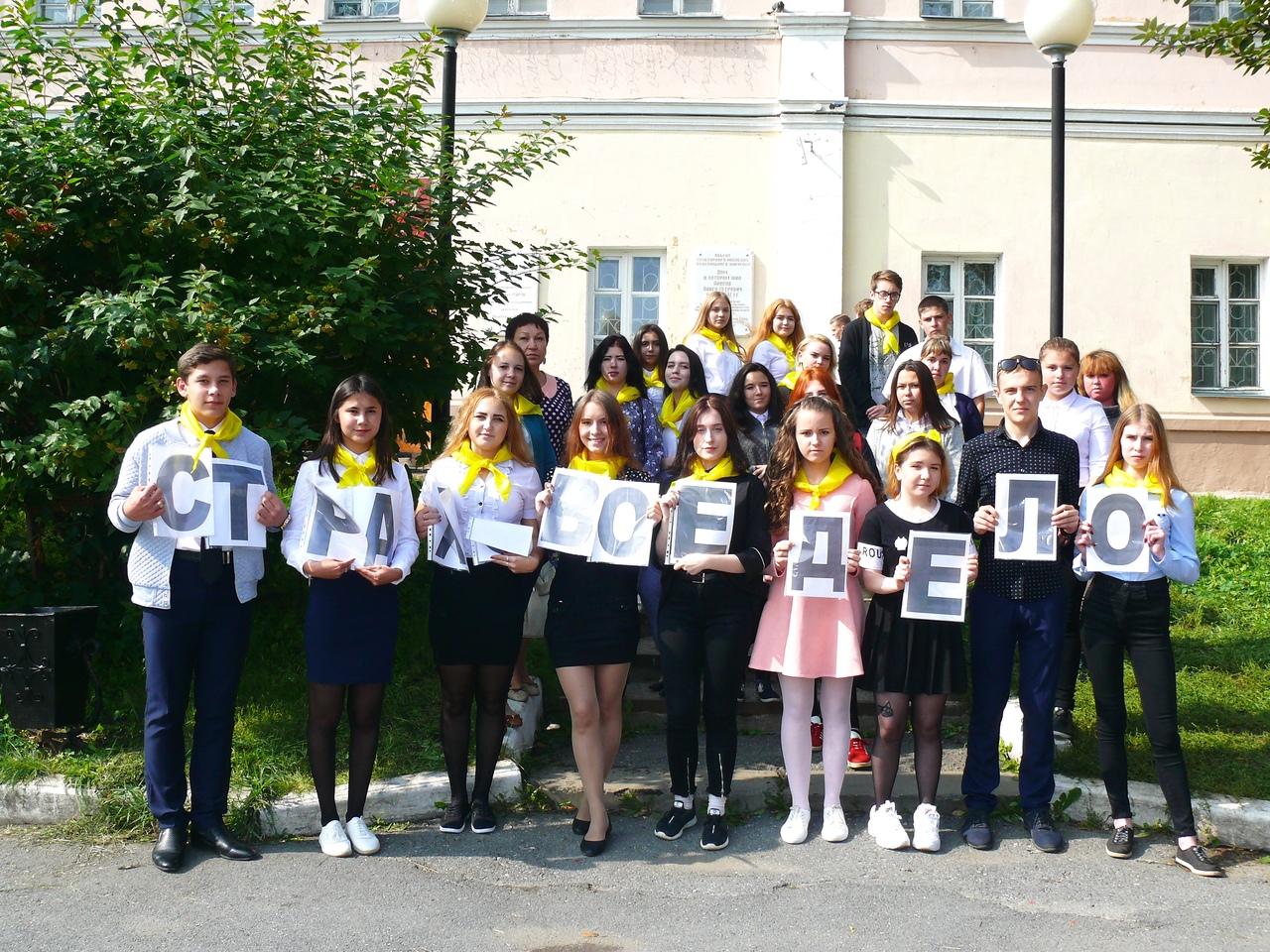 «Уездная земская управа»ул, Ленина, 18        Здание в отличном состоянии и служит украшением центра города
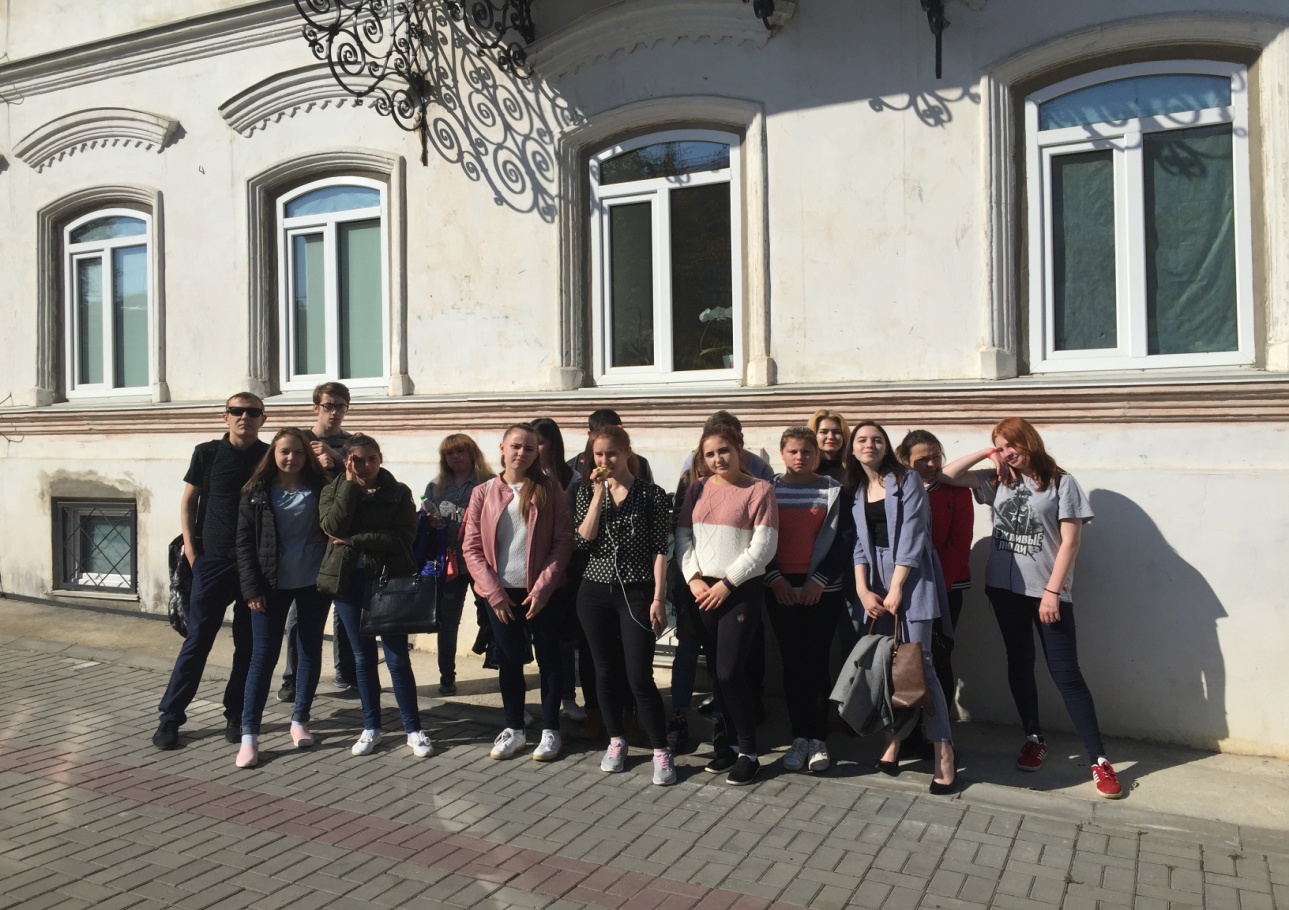 Дом врача Пономарева 1890-1890 гг «Октябрьская д.7»        Услуги врача нам бы не помешали…Устали…Высоко…Далеко…Но зато дом радует глаз!
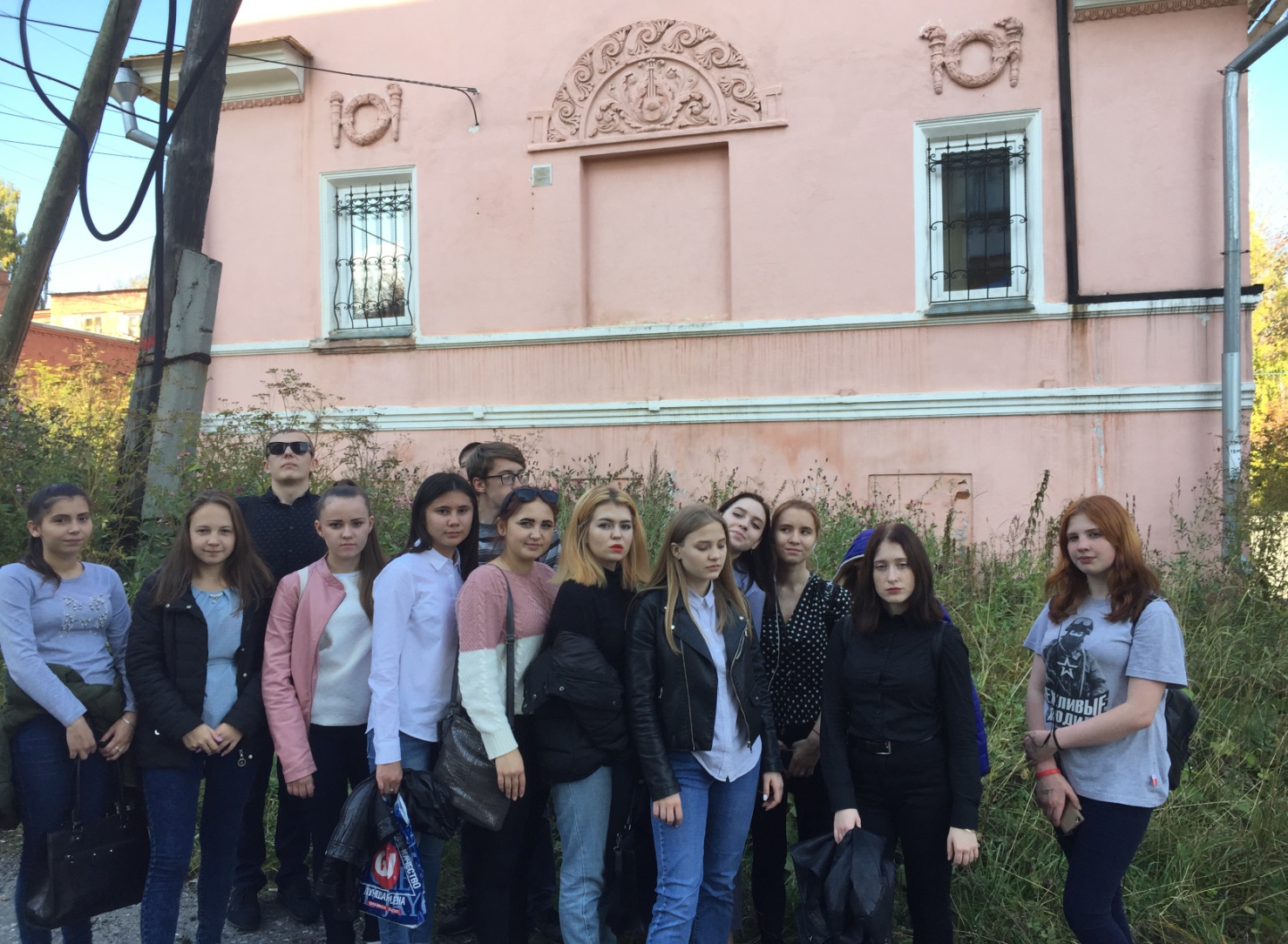 Кинотеатр «Колизей»Ул, Калинина,3        Посетив этот «Колизей» мы ощутили себя настоящими гладиаторами.
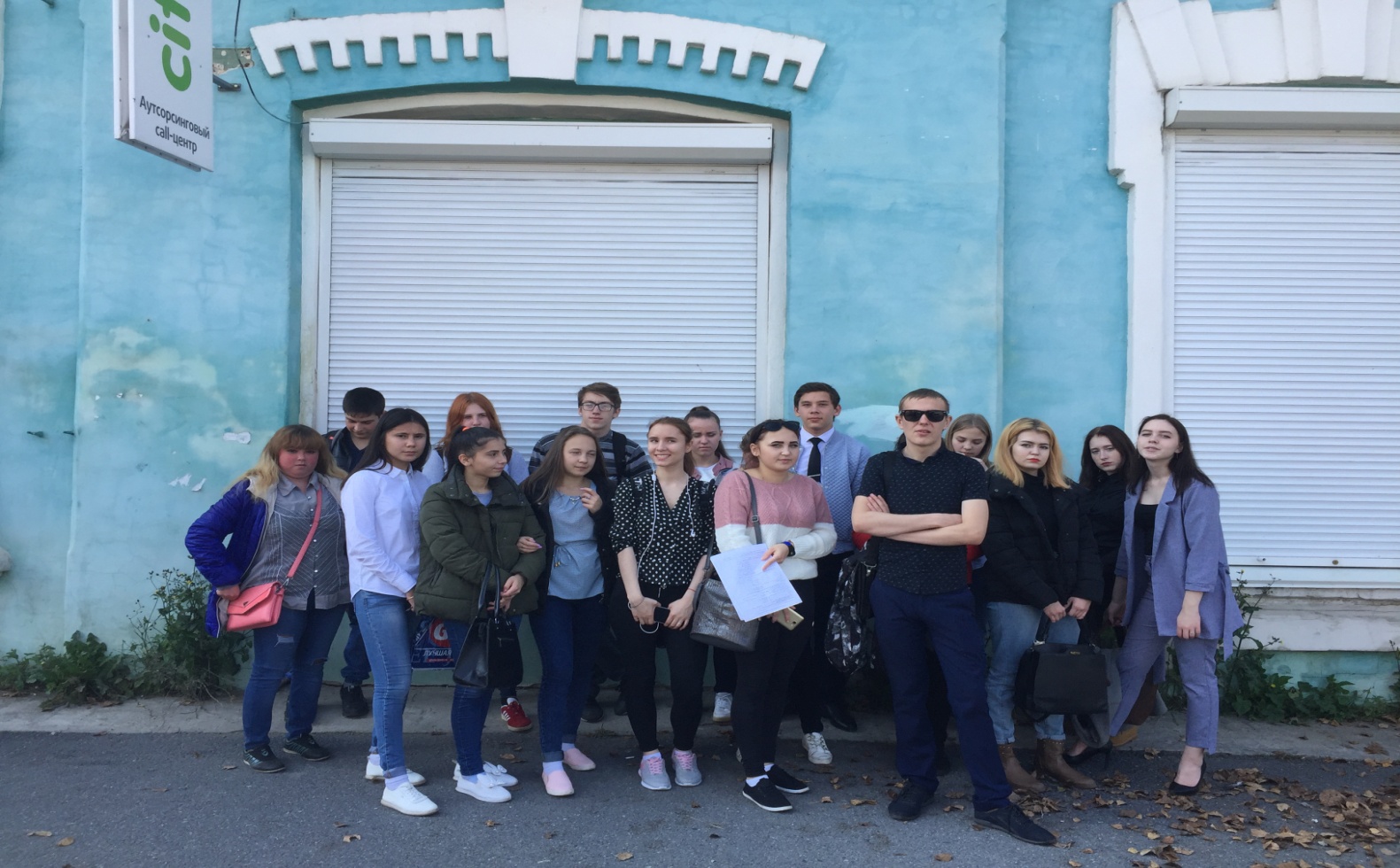 Главный гладиатор
«Краеведческий музей» бывший дом: Горного начальника .Ул. площадь 3-го Интернационала, 1А        При посещении краеведческого музея, нам удалось увидеть признак воздушного шара ,который влетел  через форточку.
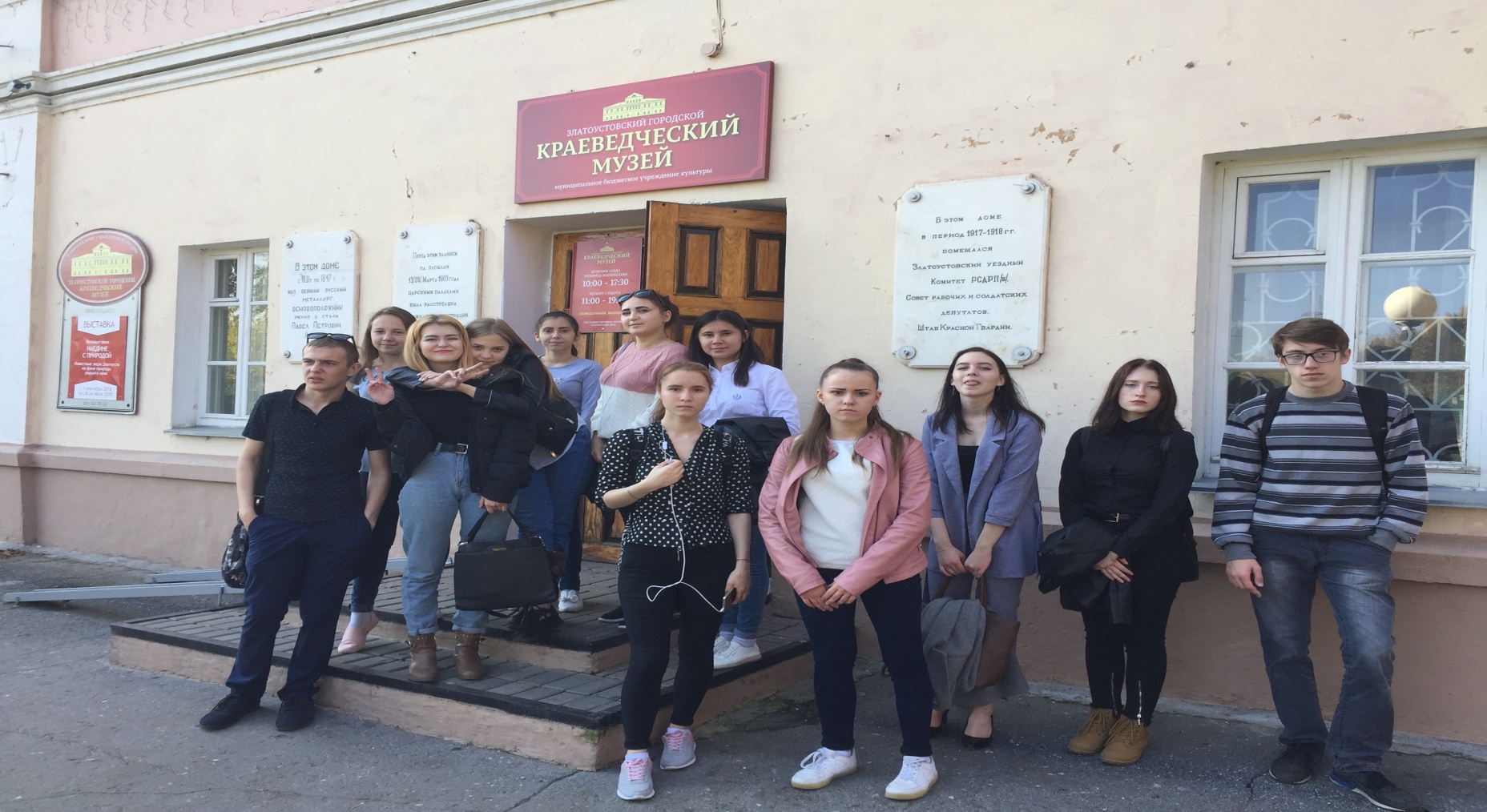